МДОУ детский сад «Росинка»
Педагогический совет 
 «Коррекционно-развивающее обучение в условиях ДОУ»











30 марта 2015 г.
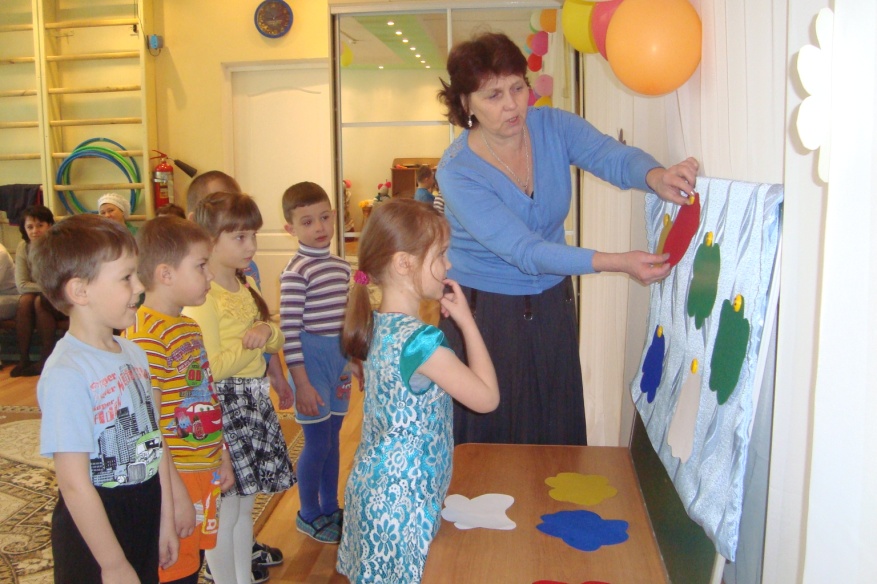 План
1.Организация коррекционно-развивающей работы в ДОУ (презентация)

2.Проведение коррекционно-развивающих занятий в ДОУ.

3. Индивидуальное коррекционно-развивающее занятие по развитию речевой активности у ребёнка с системным недоразвитием речи. 
 (просмотр видеозаписи) 
4. Организация индивидуальной работы воспитателя  с воспитанниками с ОВЗ
5. Результаты тематического контроля «Организация коррекционно-развивающей работы в ДОУ»  
6. Практическая часть.
 7.Подведение итогов .
Организация коррекционно-развивающей работы в МДОУ детский сад «Росинка»
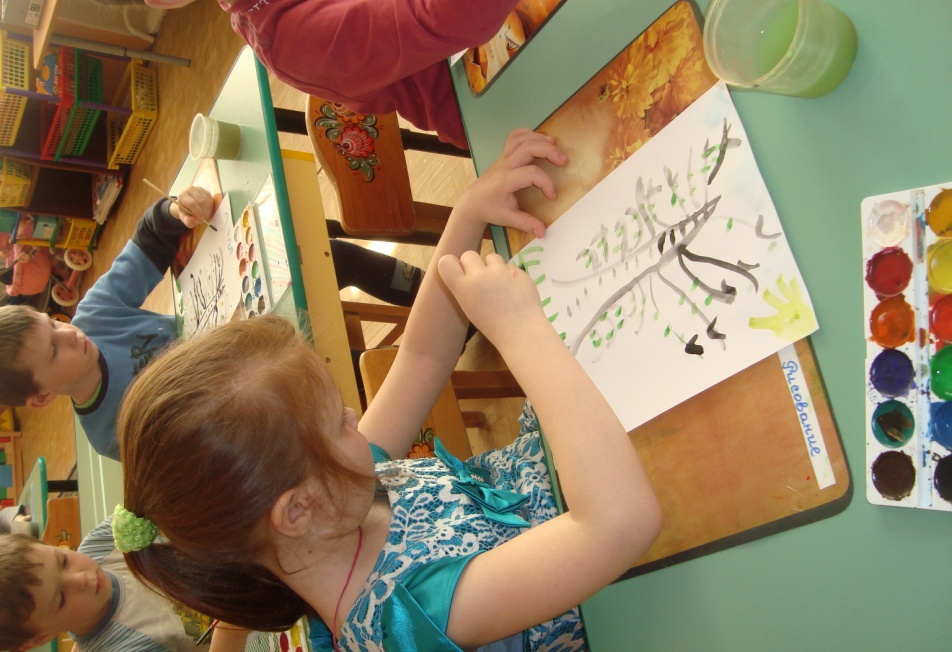 В 2014-2015 г. – в МДОУ детский сад «Росинка» 6 воспитанников с ОВЗ
С 1 сентября  2014 г. создана группа комбинированного вида  
(4 воспитанника с ОВЗ)
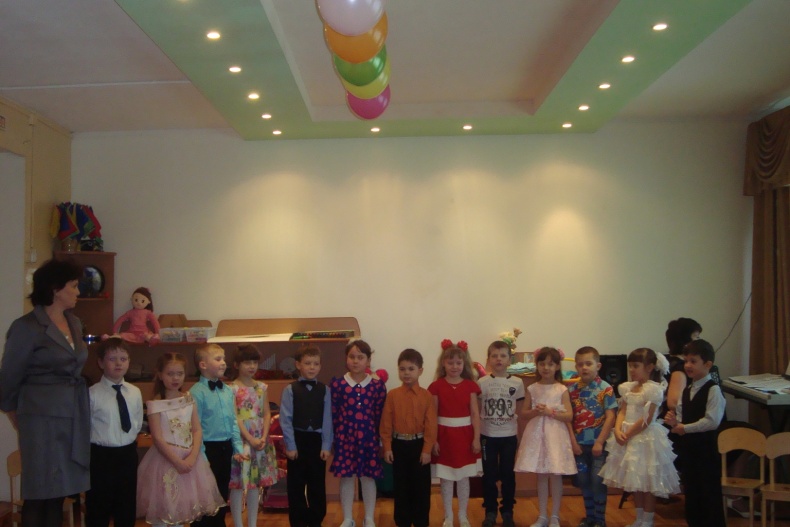 Основные документы
Приказ о создании группы КРО
Положение о группе комбинированной направленности
Основная общеобразовательная программа МДОУ детского сада «Росинка»
План работы комбинированной группы
Рабочие программы коррекционно-развивающей работы специалистов
Перспективные планы воспитателей и специалистов  
С воспитанниками работают:
Учитель-логопед, дефектолог
Педагог-психолог
Воспитатели
Музыкальный руководитель
Инструктор по физической культуре
Медицинская сестра
Цель деятельности группы КРО:
реализация основной общеобразовательной программы дошкольного образования  с приоритетным осуществлением деятельности по  коррекции недостатков в физическом и психическом развитии одной и более категории детей с ограниченными возможностями здоровья.
Задачи: 
Совместное образование здоровых детей и детей с ограниченными возможностями.
Образовательная деятельность включает:
Коррекционно-развивающие занятия учителя-логопеда, дефектолога

индивидуальные    подгрупповые
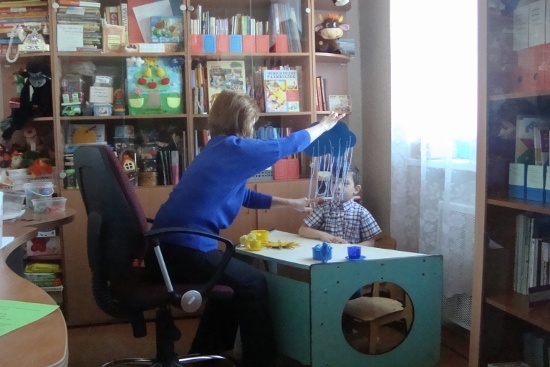 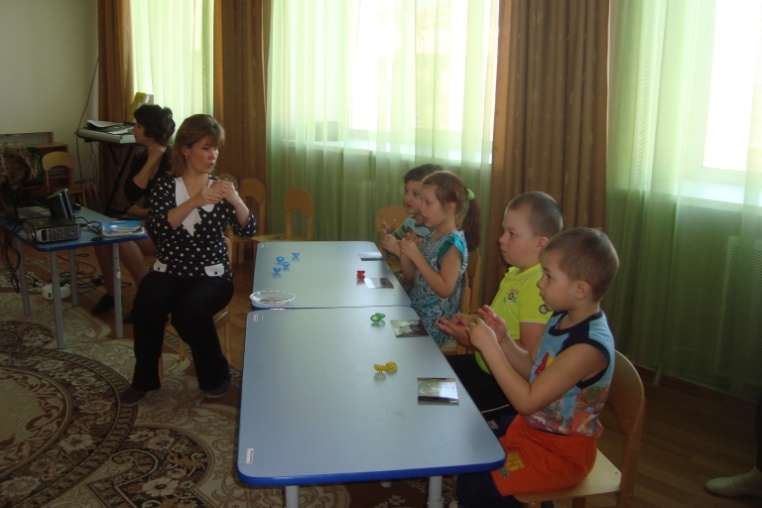 Коррекционно-развивающие занятия педагога-психолога
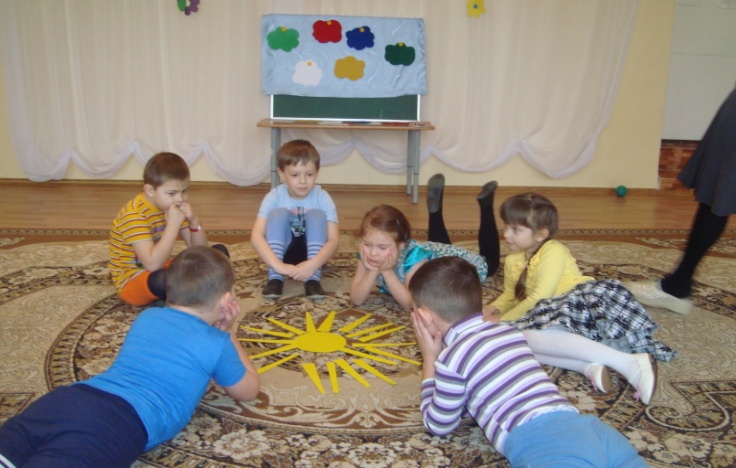 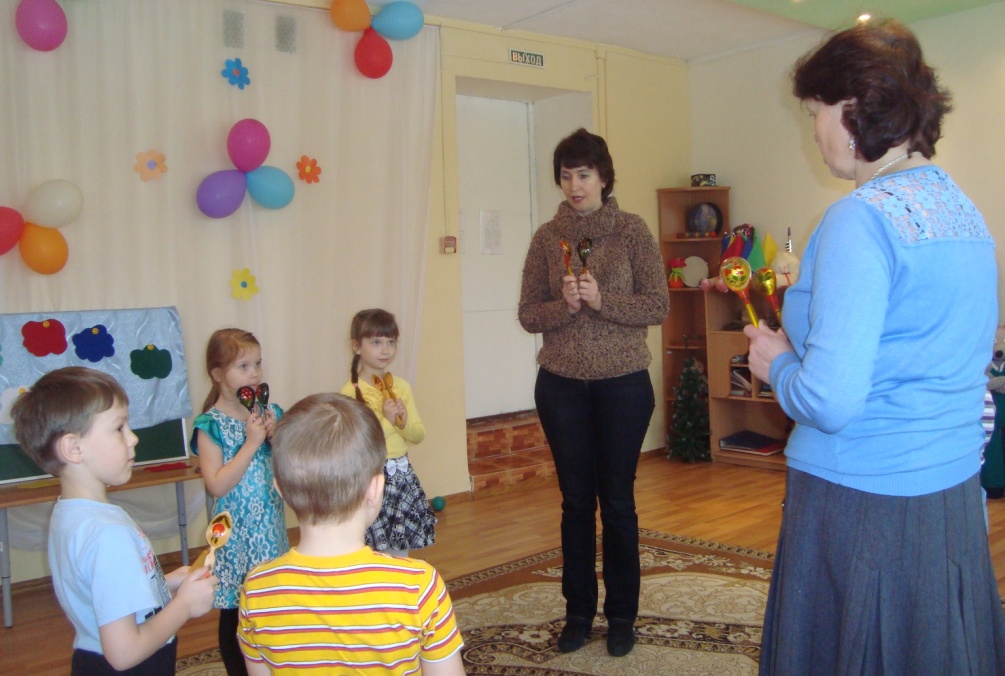 Занятия музыкального руководителя - музыкально-ритмические игры; -упражнения на развитие слухового восприятия, двигательной памяти; - игры-драматизации.
Занятия инструктора по физической культуре  - игры на развитие общей и мелкой моторики; - упражнения на формирование правильного дыхания; -  подвижные, спортивные игры; - игры на развитие пространственной ориентации.
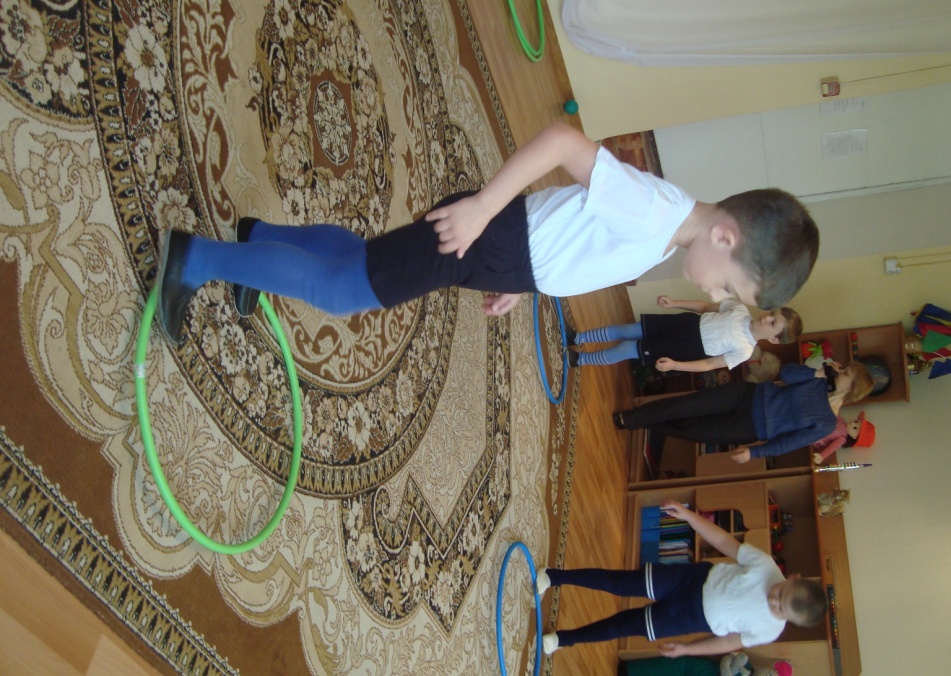 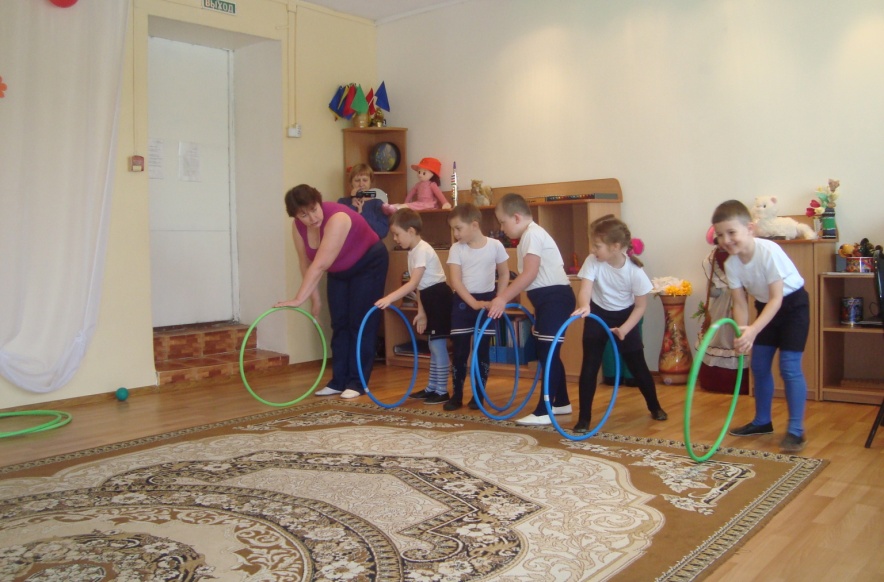 работа воспитателя - реализация основной общеобразовательной программы ДОУ;  - групповая и совместная деятельность в виде дидактических игр и упражнений, направленных на развитие всех компонентов речи; - экскурсии, наблюдения, изобразительная деятельность; - беседы, чтение художественной литературы
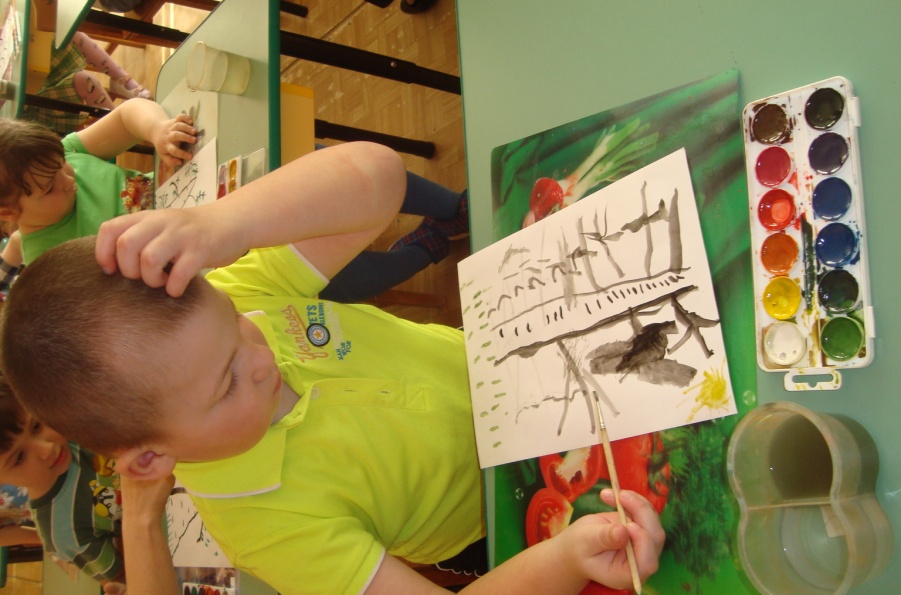 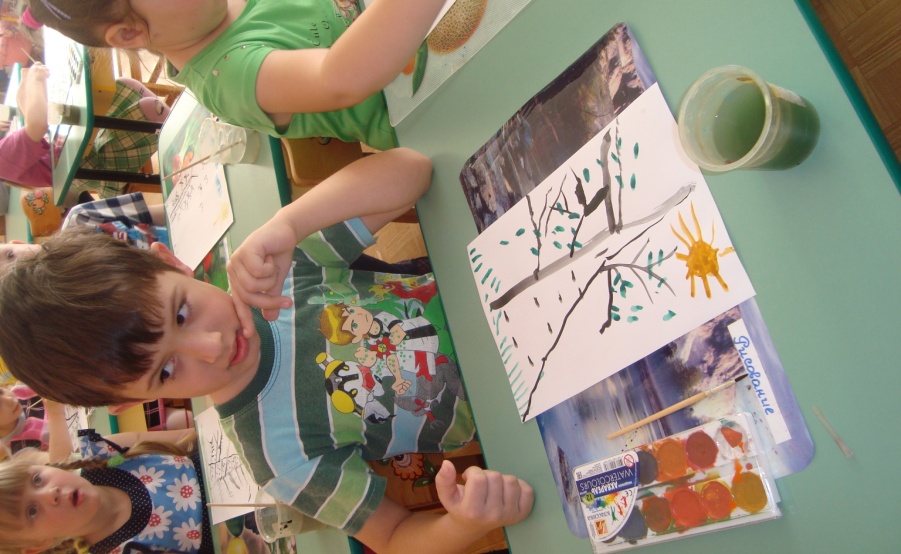 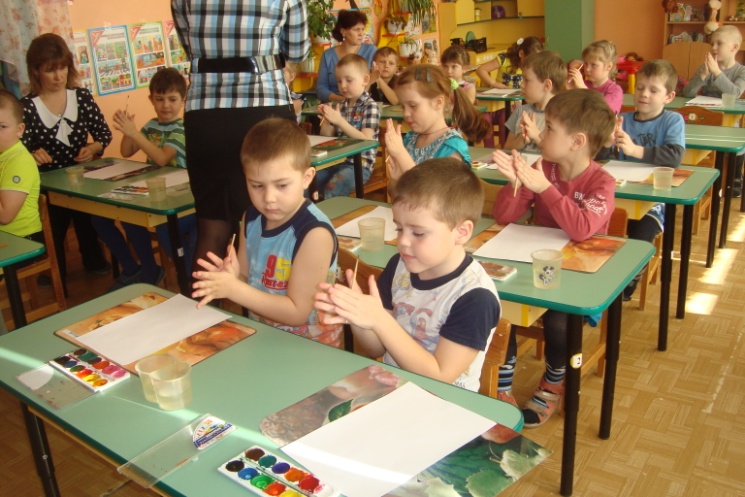 Дополнительно образовательная деятельность
Кружок «Логоритмика»
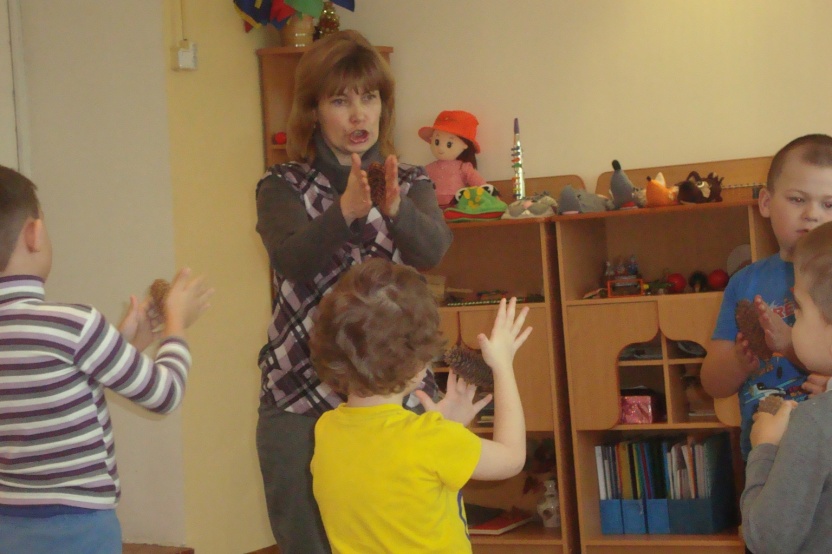 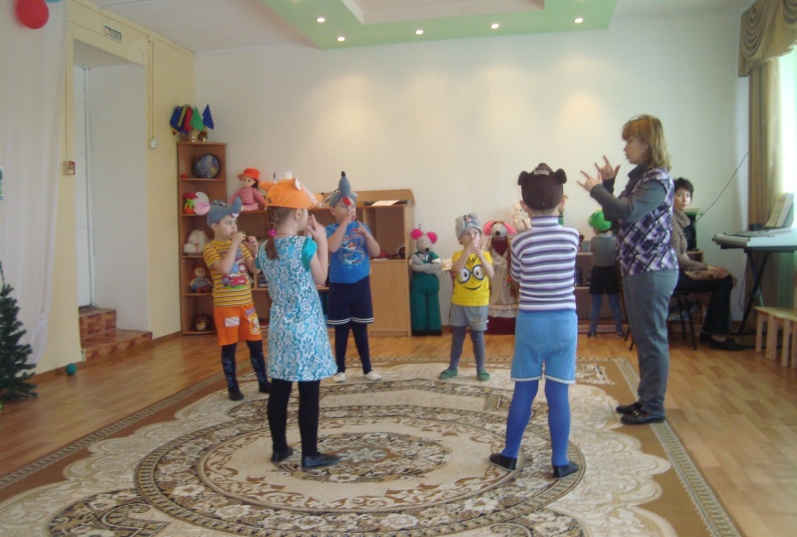 Здоровьесберегающие технологии
«Пальчиковая гимнастика»
«Дыхательная гимнастика»
Самомассаж
«Дорожки здоровья» и др.

На занятиях игровая деятельность является ведущей!
Воспитанники – активные участники всех мероприятий МДОУ!
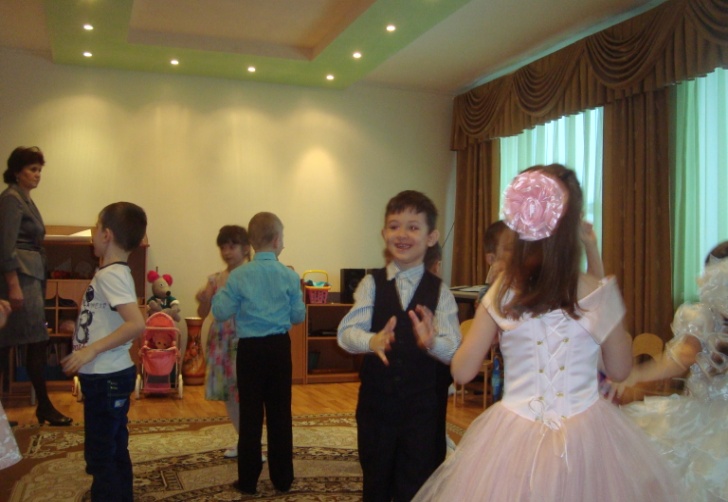 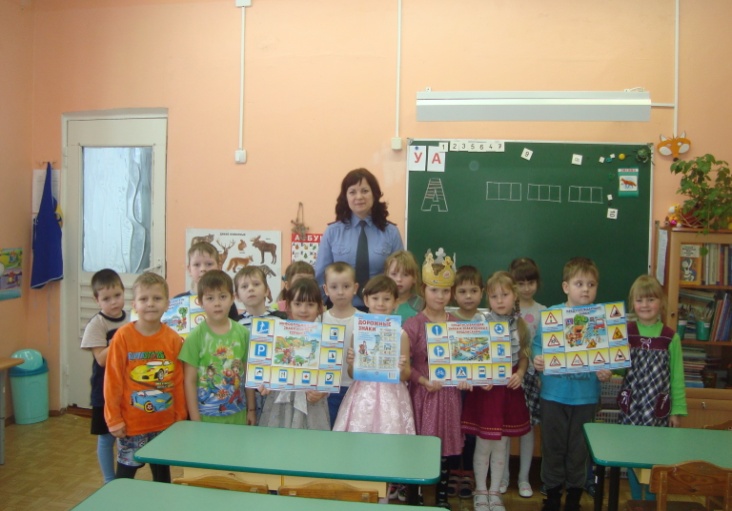 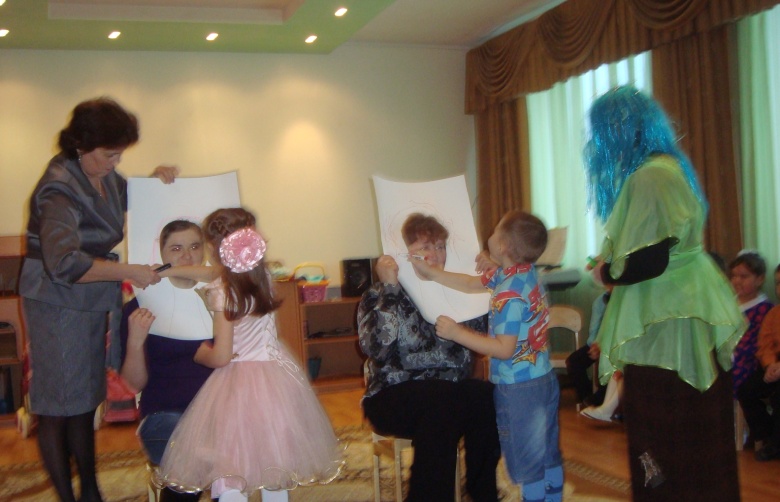 Работа с родителями
Родительские собрания
Подгрупповые и индивидуальные консультации
Индивидуальные беседы
Расширенные заседания ПМПк с родителями
Открытые занятия
Мастер-классы
Совместные праздники и развлечения
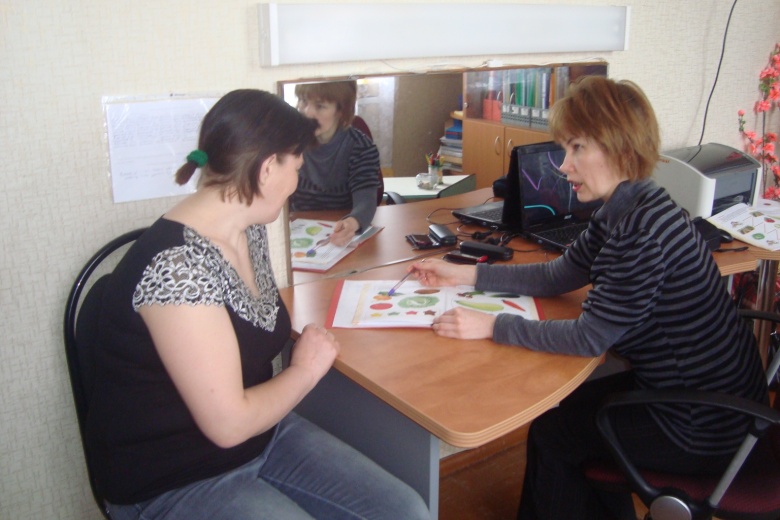 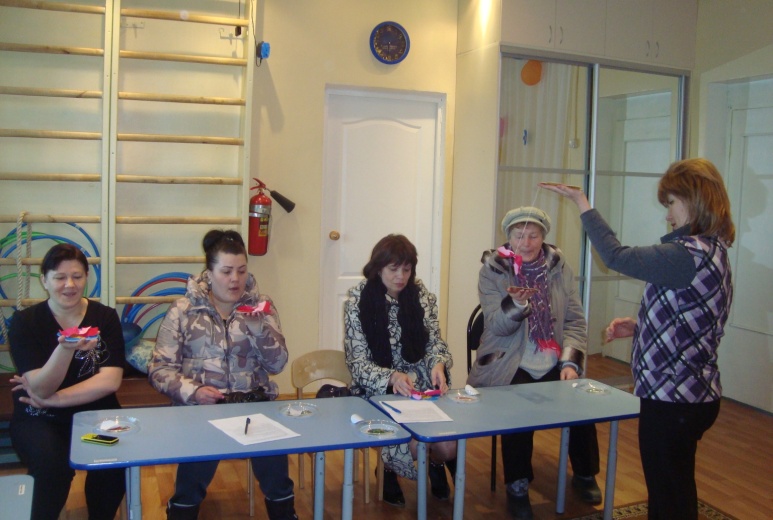 Повышение профессиональной компетенции педагогов
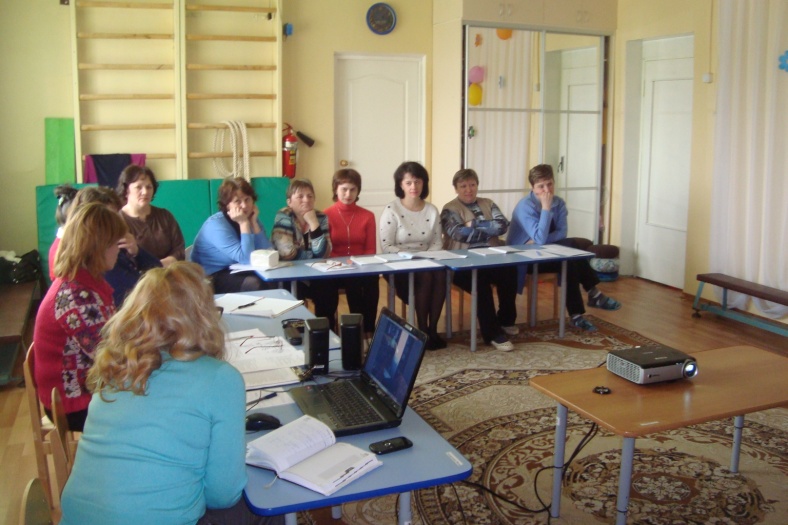 Семинары, педсоветы
Консультации
Заседания ПМПк
Проведение открытых занятий
Заседания творческой группы
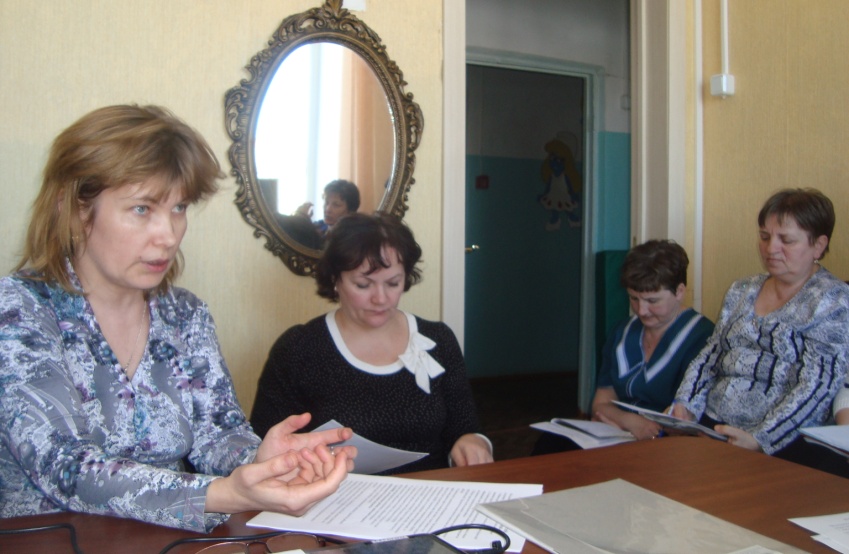 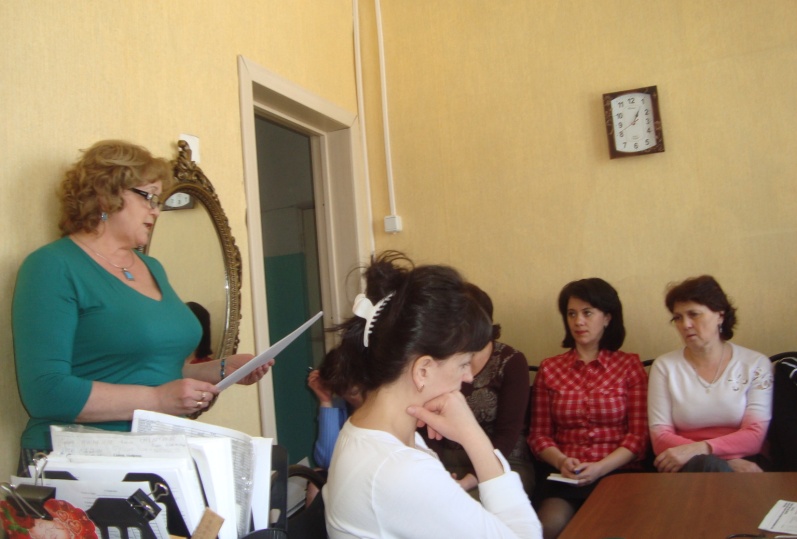 Таким образом, коррекционная работа в нашем ДОУ направлена на достижение каждым ребёнком максимально возможного уровня личностного развития, образования, жизненной компетенции, интеграции в социум.

 Спасибо за внимание!
Решение педагогического совета:
Своевременно оформлять необходимую документацию по работе с  воспитанниками группы  КРО.
Выявлять детей, нуждающихся в коррекционно-развивающей работе, с раннего возраста. Предоставлять списки на заседание ПМПк  (май)
Воспитателям планировать и проводить индивидуальную работу с воспитанниками с ОВЗ в разных видах деятельности  и отражать в календарно-тематичских  планах.
Разработать план  подготовки педагогов по работе с детьми, нуждающимися в коррекционно-развивающей работе.
Проводить консультации для педагогов не реже 1 раза в квартал и по запросу.
Индивидуальные и подгрупповые занятия с детьми планировать с учётом речевого и физического уровня развития, используя  наглядность и доступный речевой материал.
Младшим воспитателям присутствовать на занятиях и помогать воспитателям  в организации индивидуальной работы с воспитанниками с ОВЗ.
Интегрированные занятия педагога-психолога и музыкального руководителя проводить не реже 1 раза в квартал.